Vývoj chordofonů
PhDr. Petr Kalina, Ph.D.
Prvky / elementy
Tyč
Kámen
Blána
Vlákno
Trubice
Plátek
Prototypy
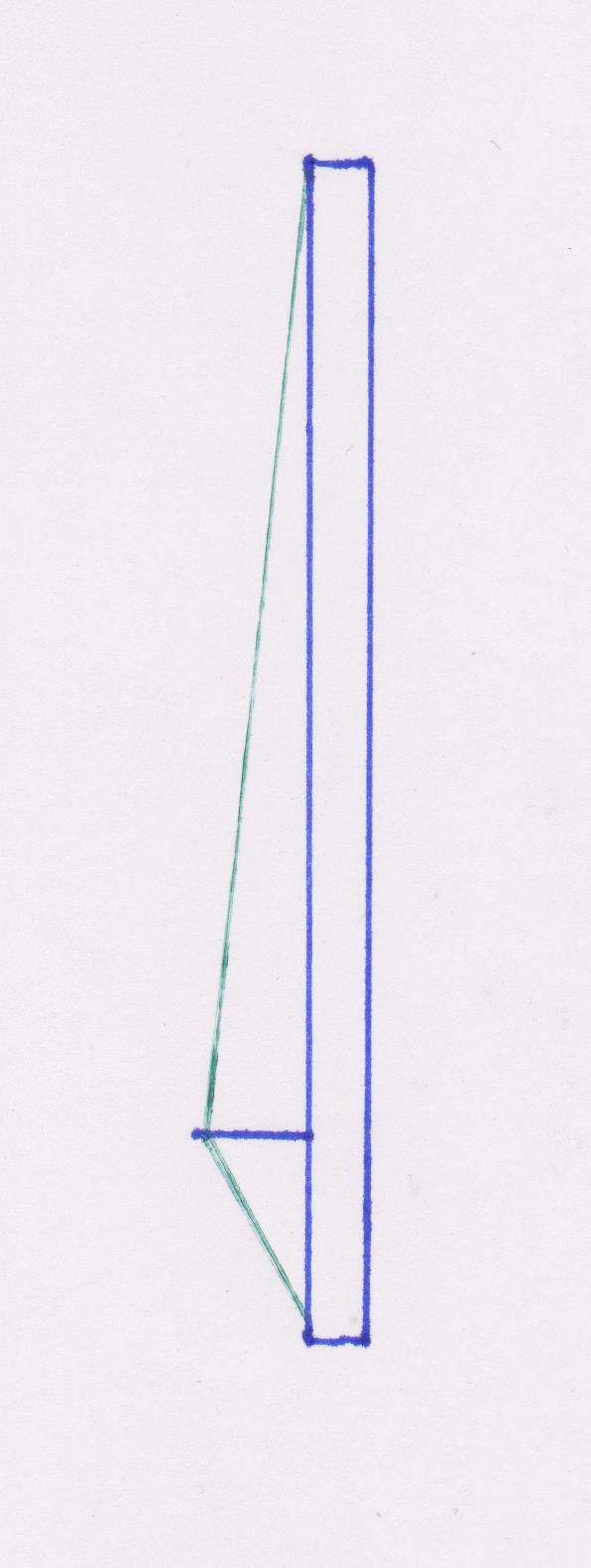 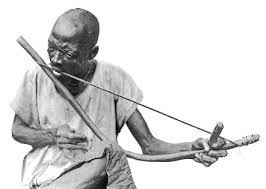 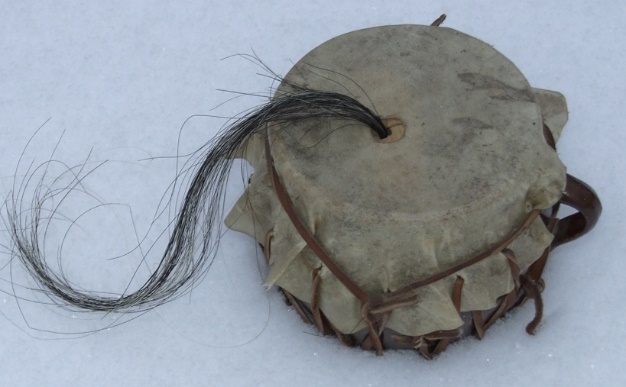 hudební luk
struna upevněná na jednom konci
hudební tyč
Prvek / element (tyč, kámen, blána, vlákno, trubice, plátek)
Prototyp (hudební luk, hudební tyč, struna upevněná na jednom konci)
Archetyp
Typ (lyra)
Stenotyp – nástroj, který v instrumentáři setrvává delší dobu
Intertyp – existuje jen krátce jako přechodná fáze ve vývoji
Argotyp – varianta nástroje, která poklesla do lidového instrumentáře z vysoké kultury
Monotyp – nástroj, který (prozatím) nedokážeme zařadit do nástrojové skupiny
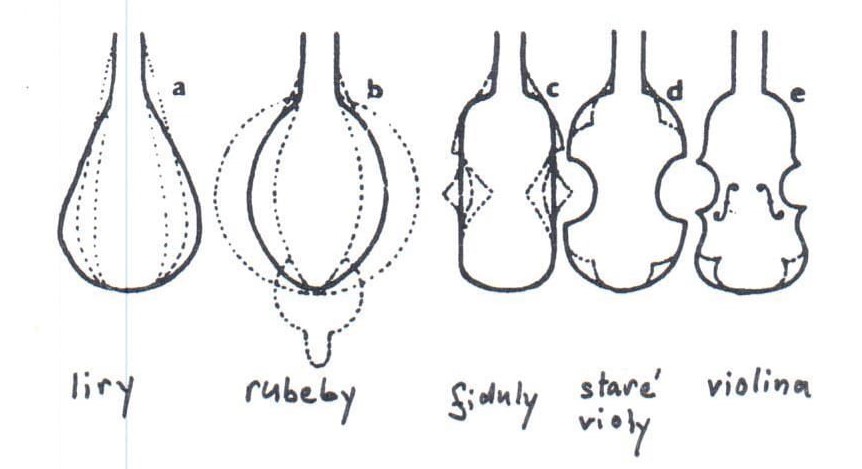 Liry
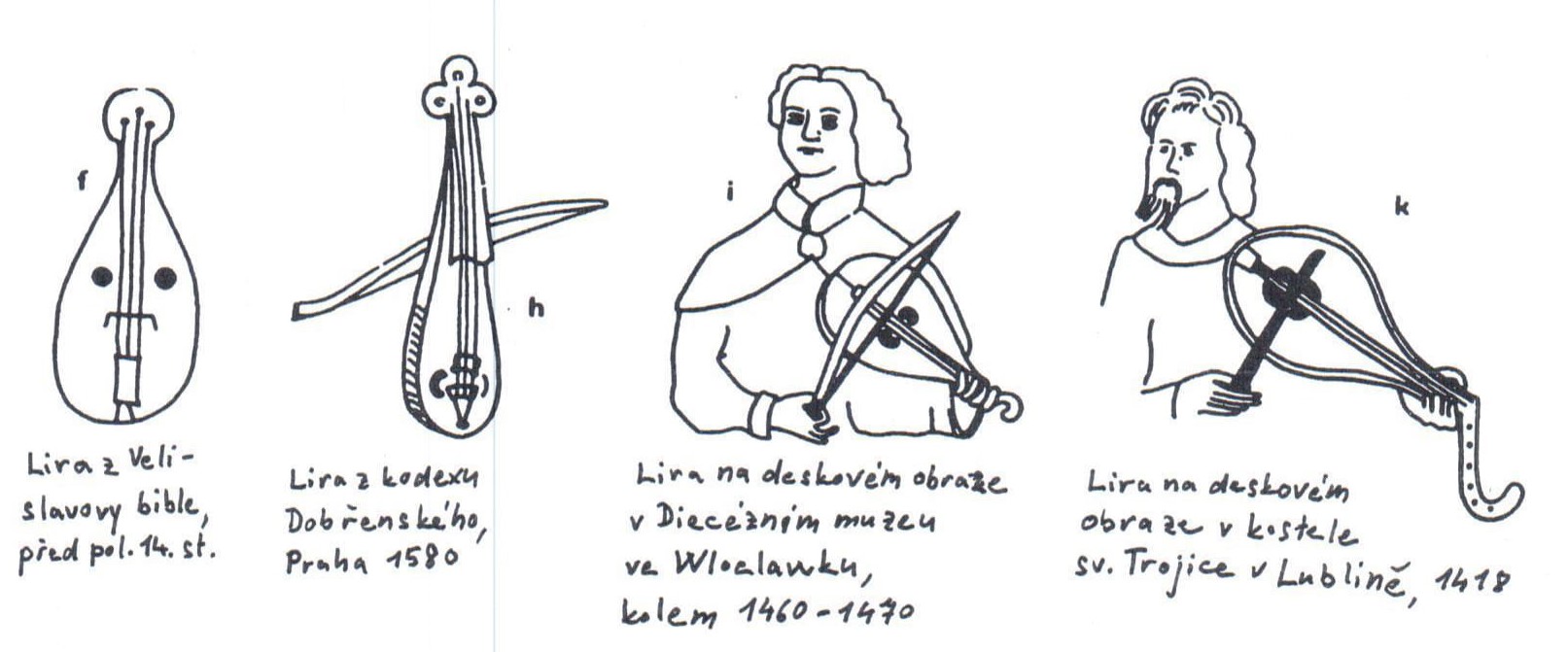 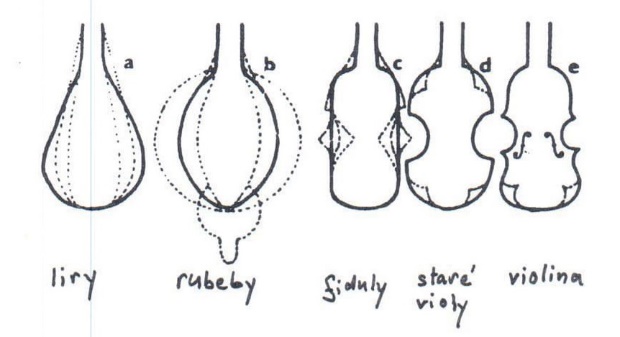 Liry
dlabané luby
většinou není samostatný hmatník
Rubeby
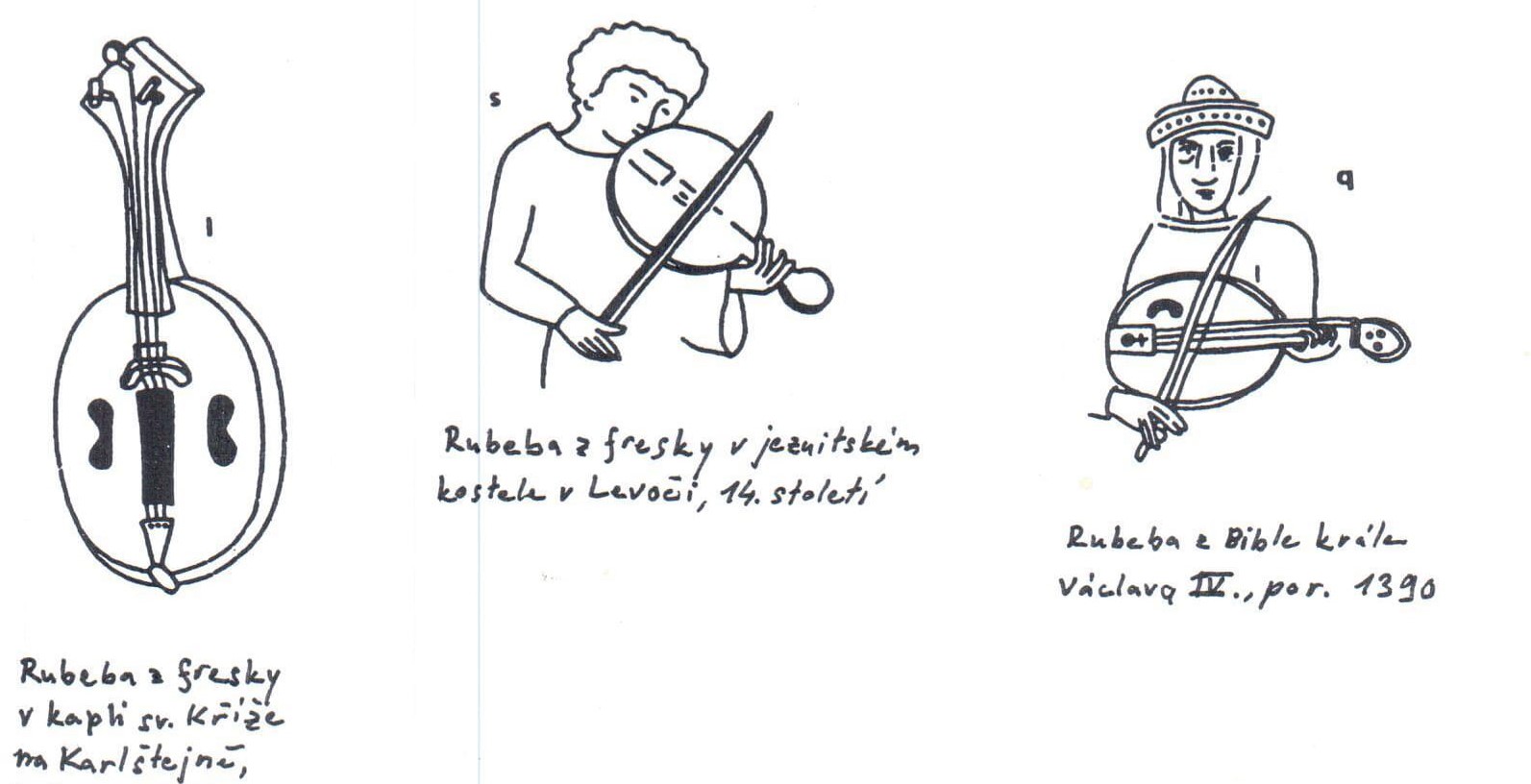 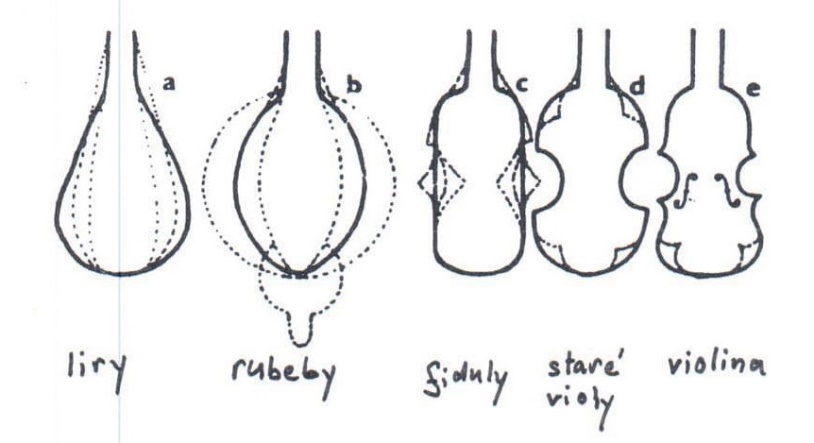 Bodcové rubeby
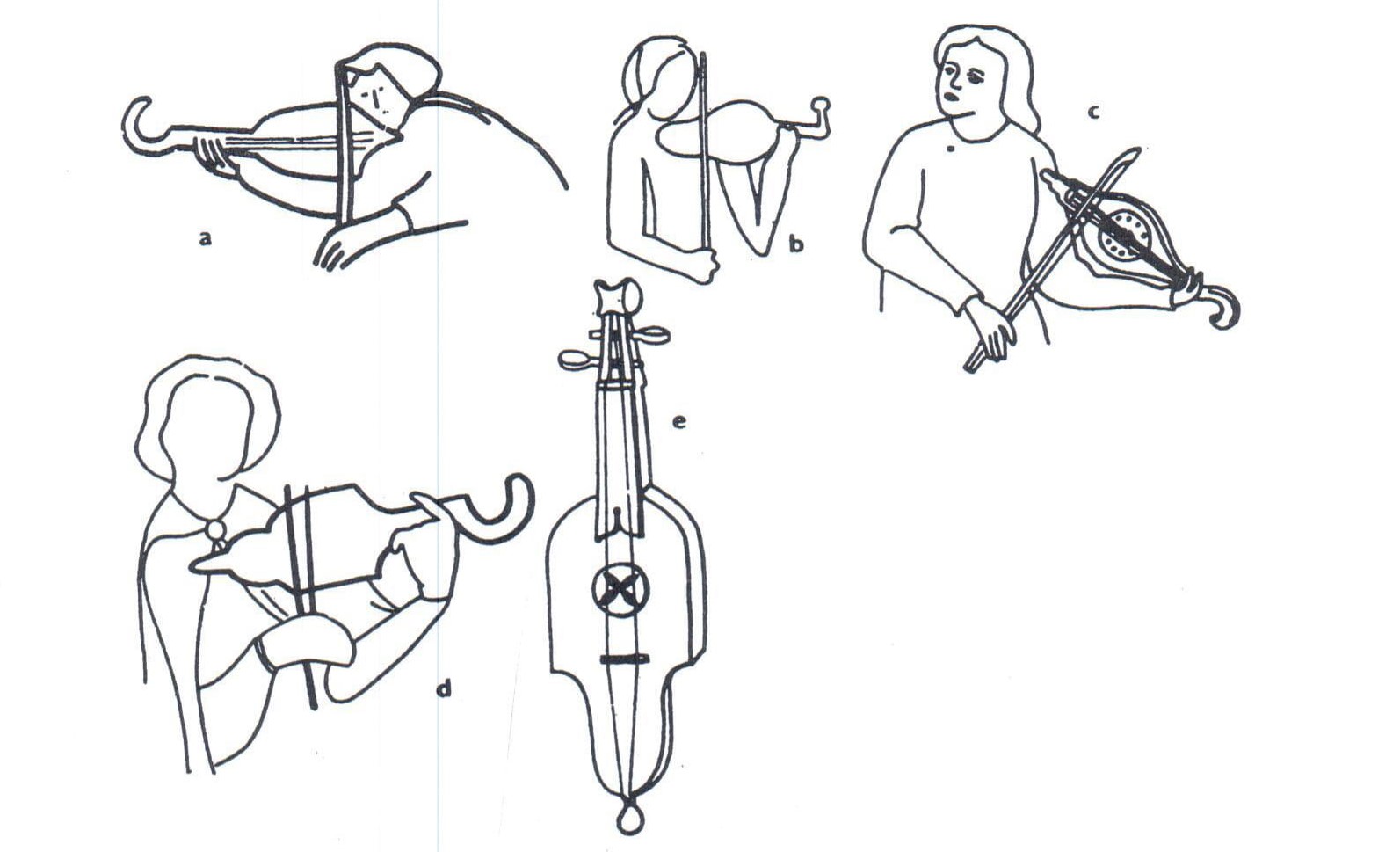 Rubeby
ohýbané luby
může mít samostatný hmatník
plochý količník
variantou je bodcová rubeba
Fiduly
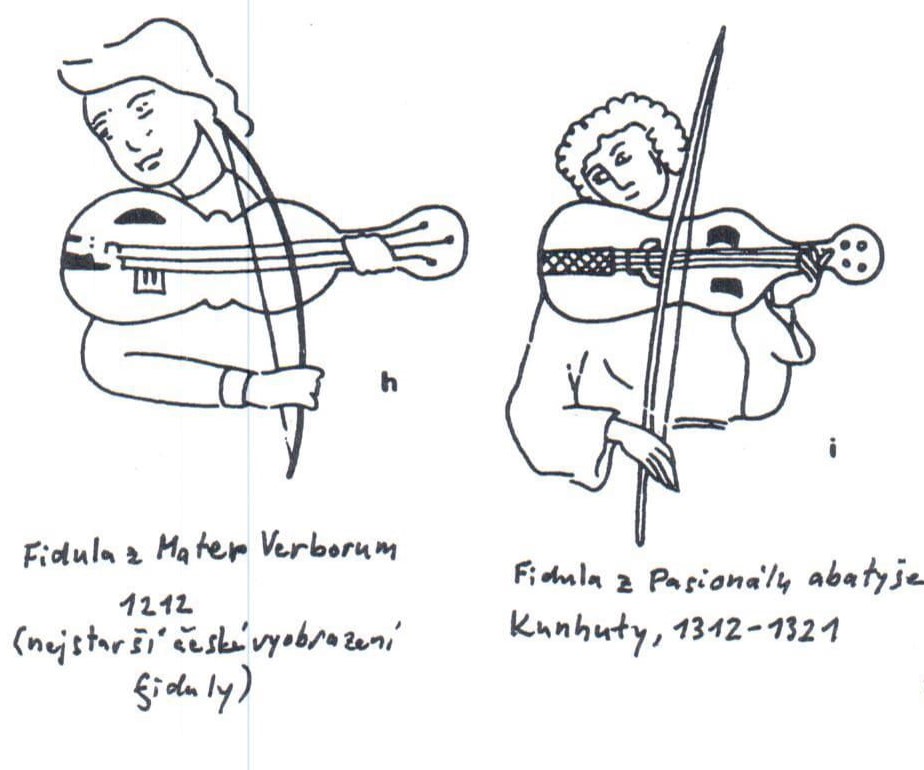 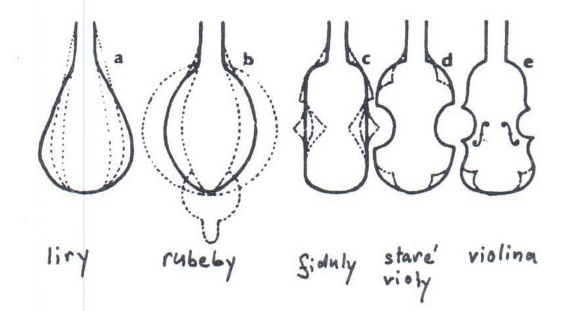 Fiduly
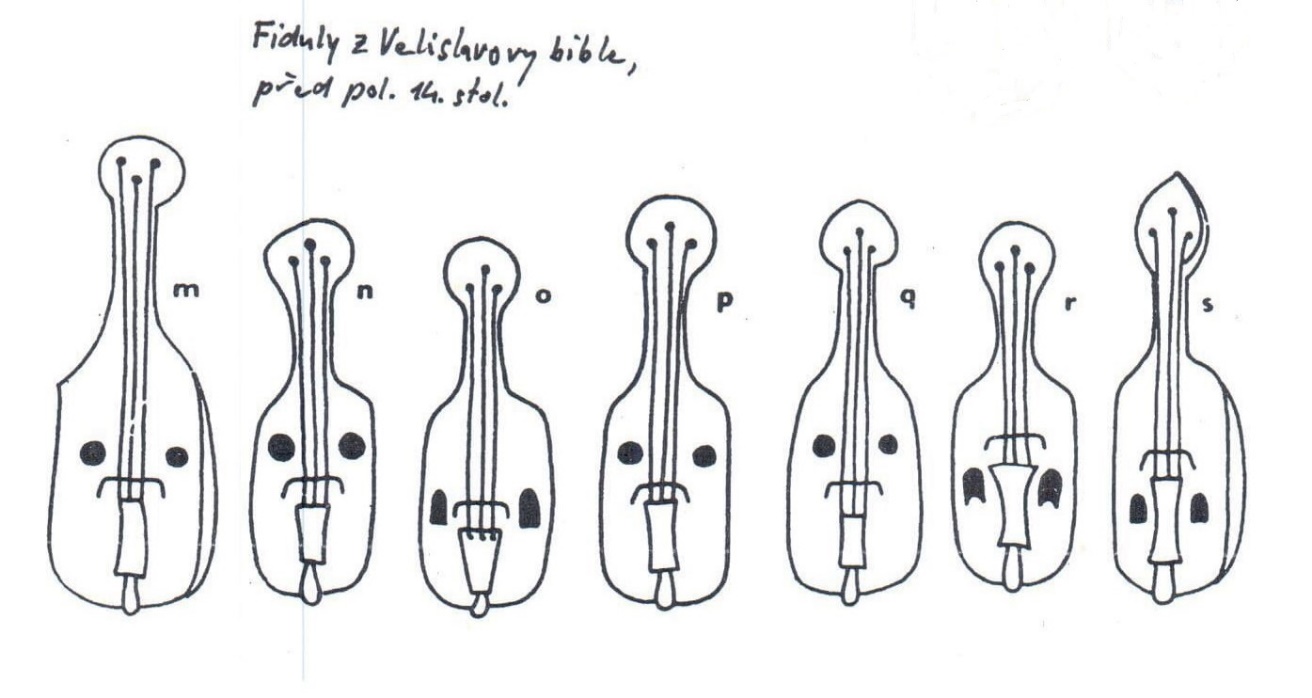 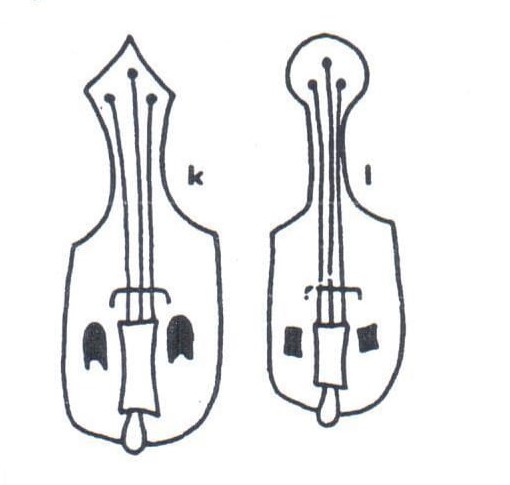 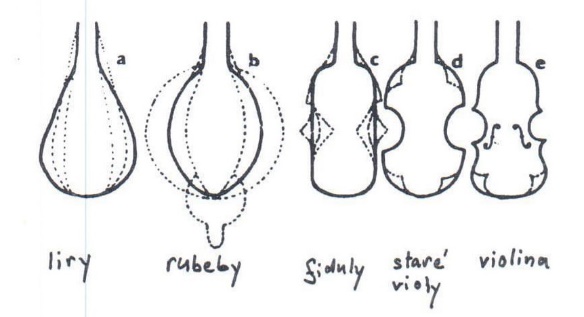 Fiduly
dlabané luby (dlabání zespodu – překrývání dnem)
nemá vsazený krk (je součástí korpusu)
plochý količník
osmičkový korpus
nemá hmatník
zubatá kobylka
Staré violy / violy da braccio
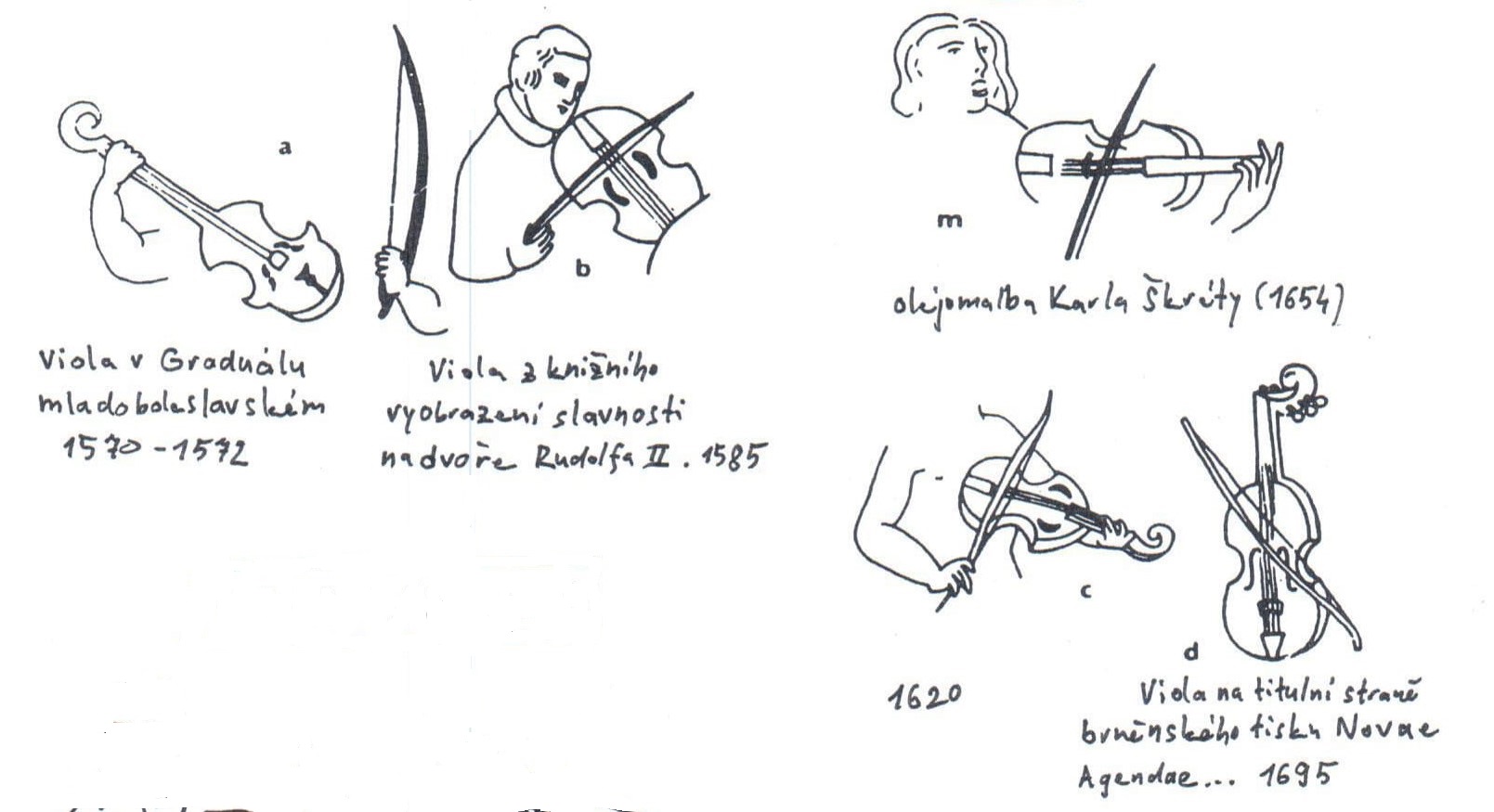 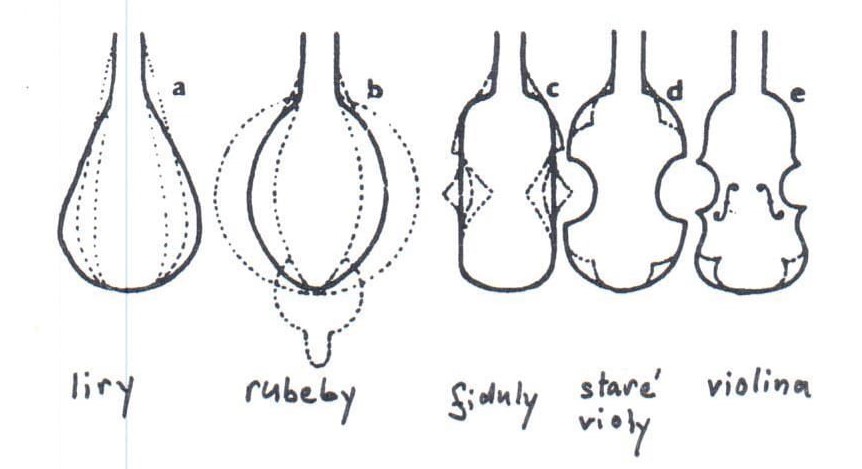 Staré violy / violy da braccio
elipsovitě zaoblený korpus bez růžků
otevřené boční výřezy 
desky nepřesahovaly luby
dno (spodní deska) většinou ploché, víko (vrchní deska) mírně klenuté
zvukové otvory ve tvaru písmene C, později protáhlé S a f
mají hmatník
3–7 strun
Housle / violina
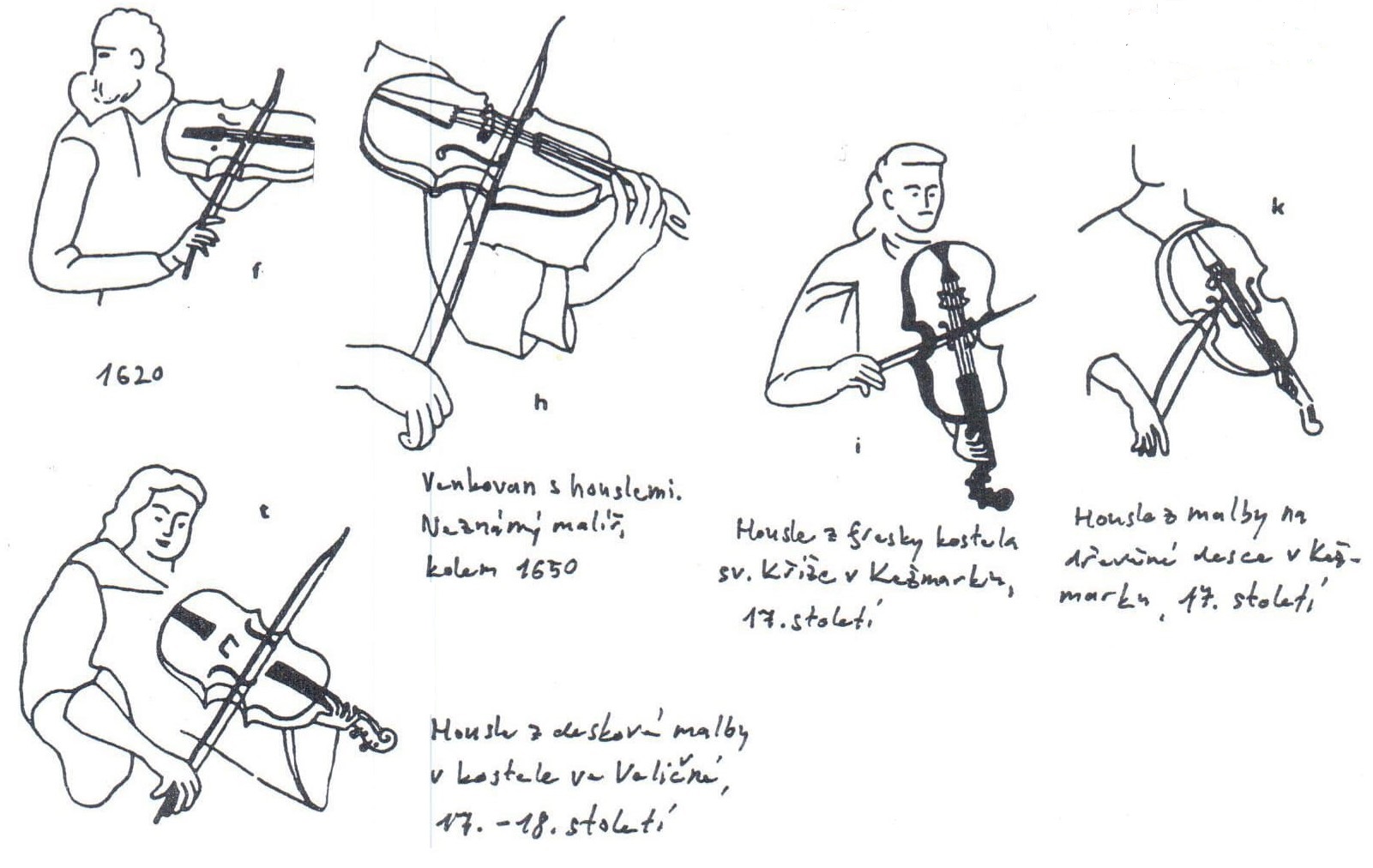 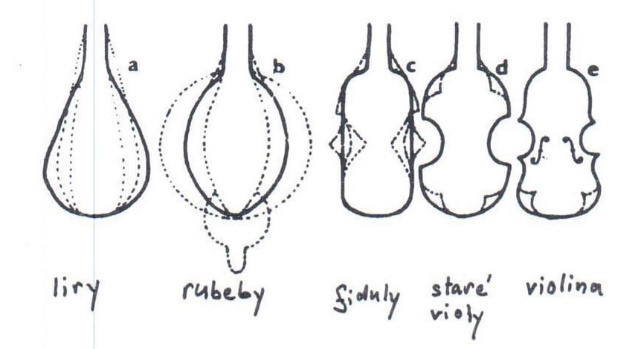 Housle / violina
růžky
obě desky klenuté
šneková hlavice s kolíčky zasazenými zboku
zvukové otvory ve tvaru f
4 struny